أوراق عمل وحدة

(يلتزم بقواعد الأمن والسلامة)

إعداد :

محسنه صالح عبيد العولقي
الدرس السابع
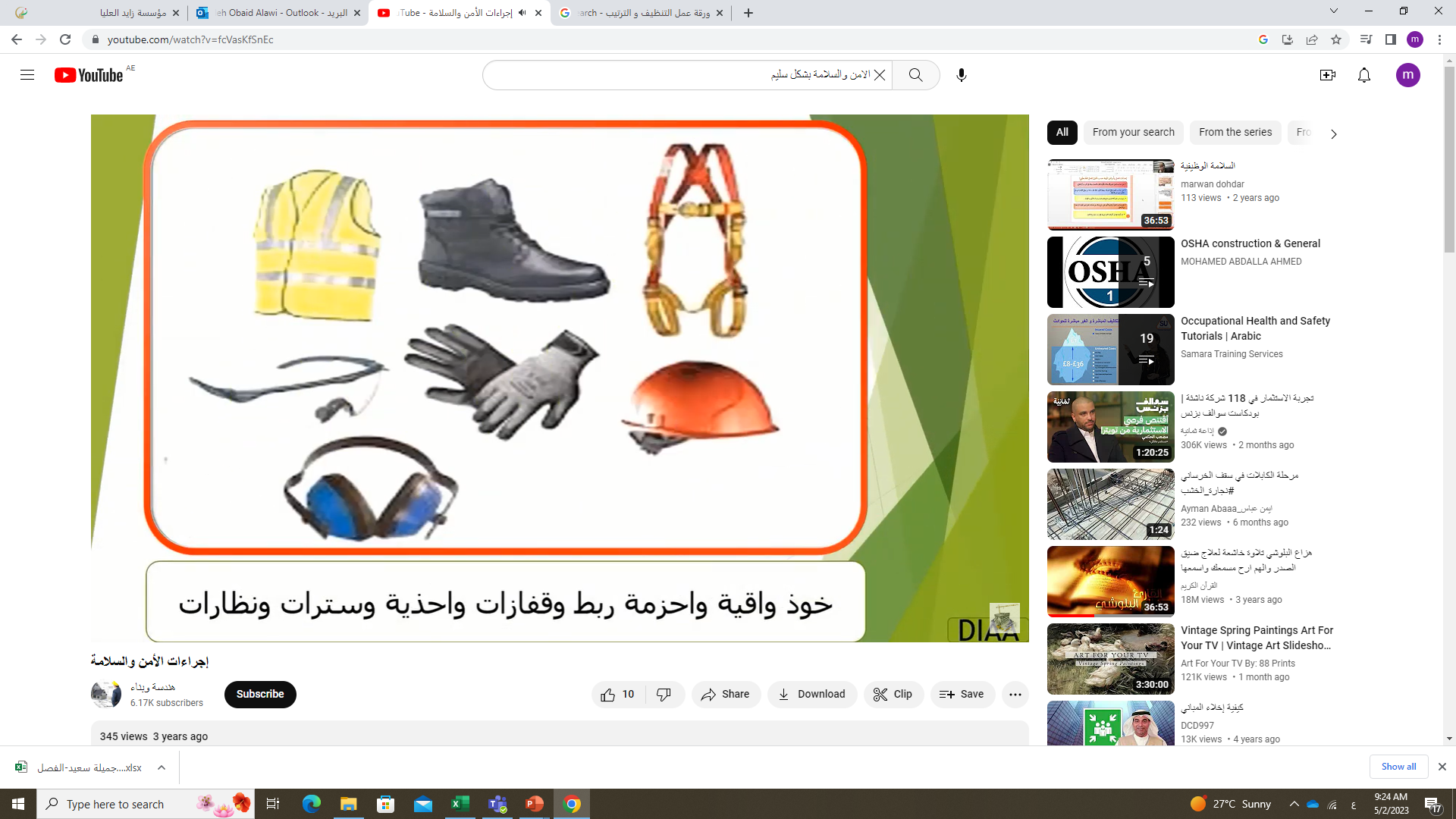 رابط الفيديو
الدرس السابع
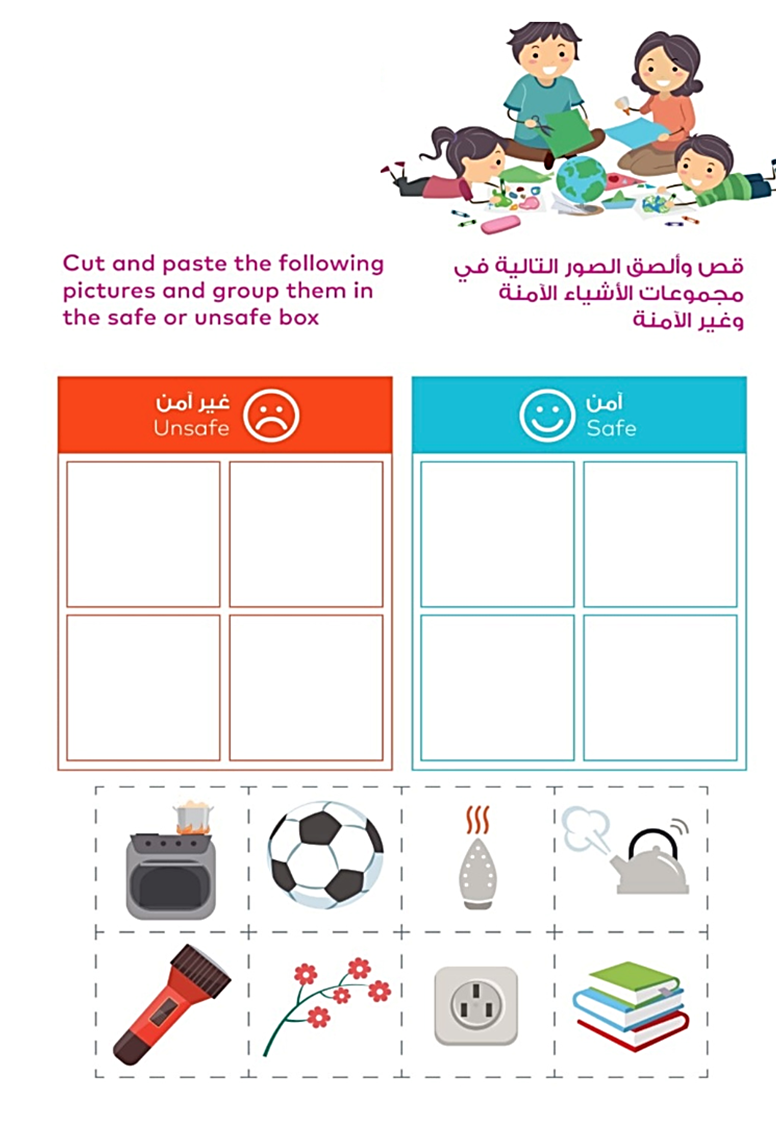 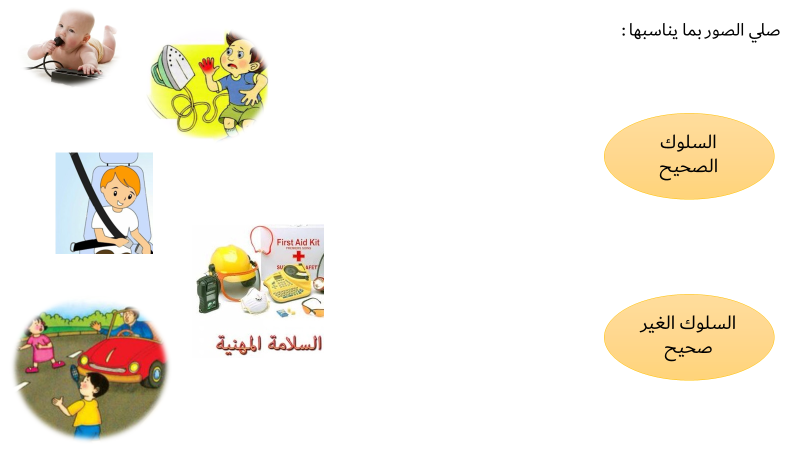 ورقة عمل